GPipe: Efficient Training of Giant Neural Networks - using Pipeline Parallelism
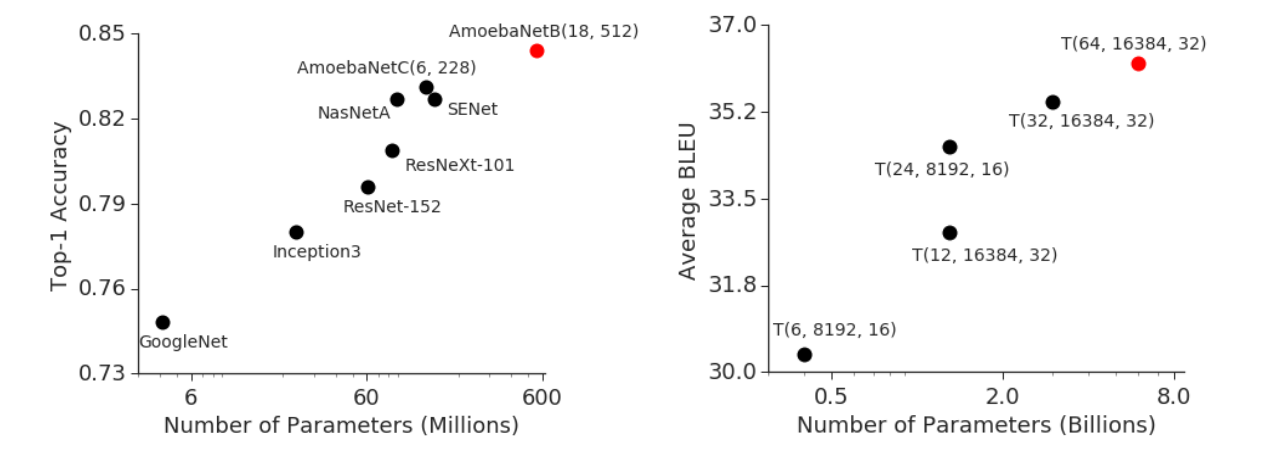 主要技术
re-materialization
micro-batch
并行化
节省内存
activation-checkpointing
节省内存
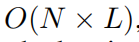 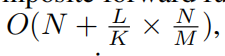 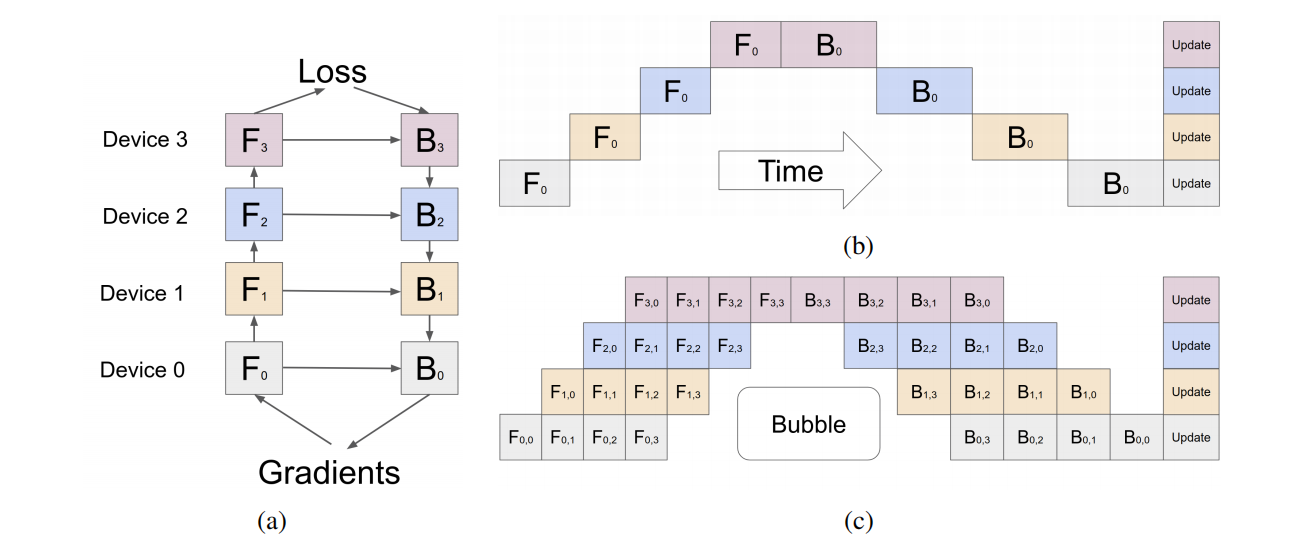 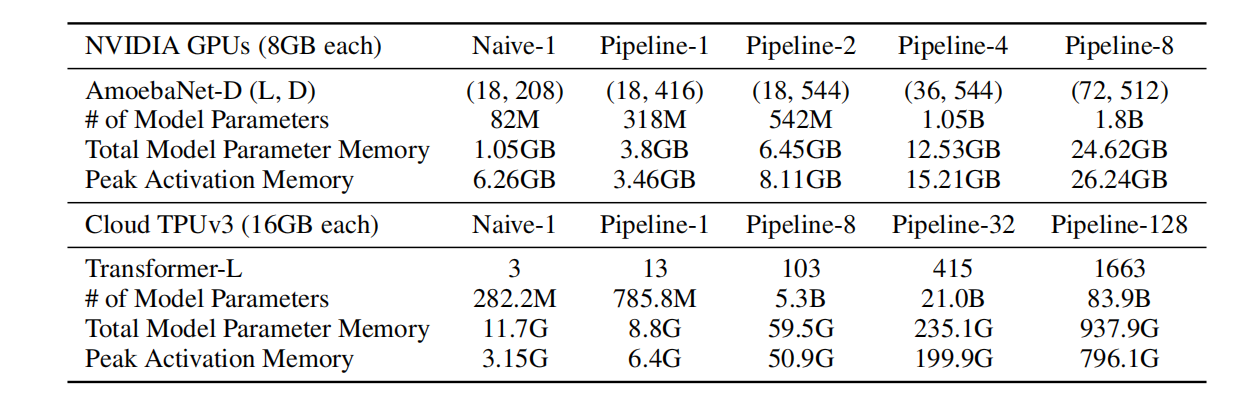 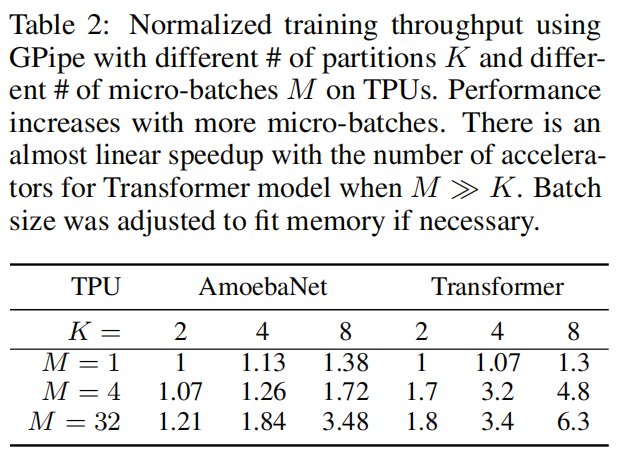 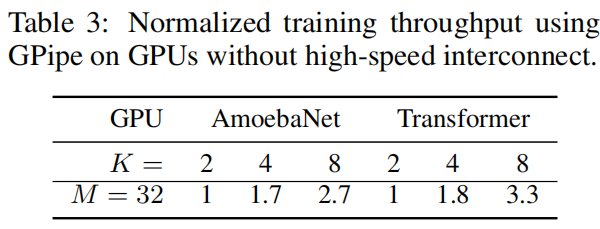 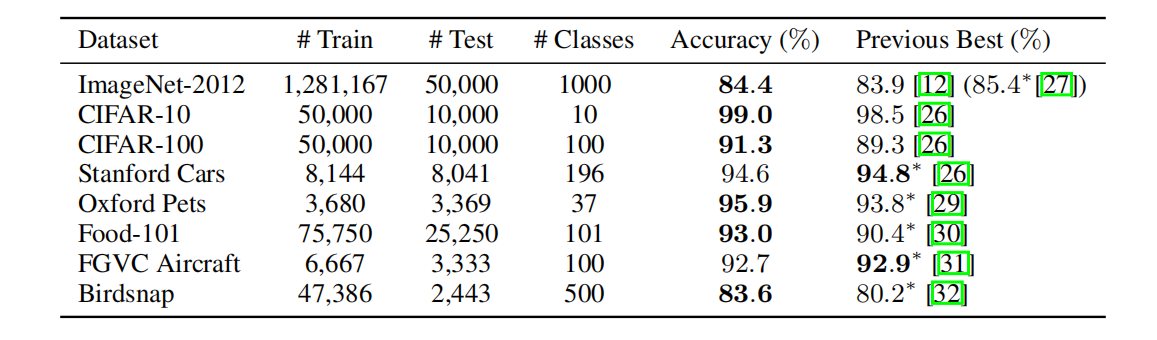 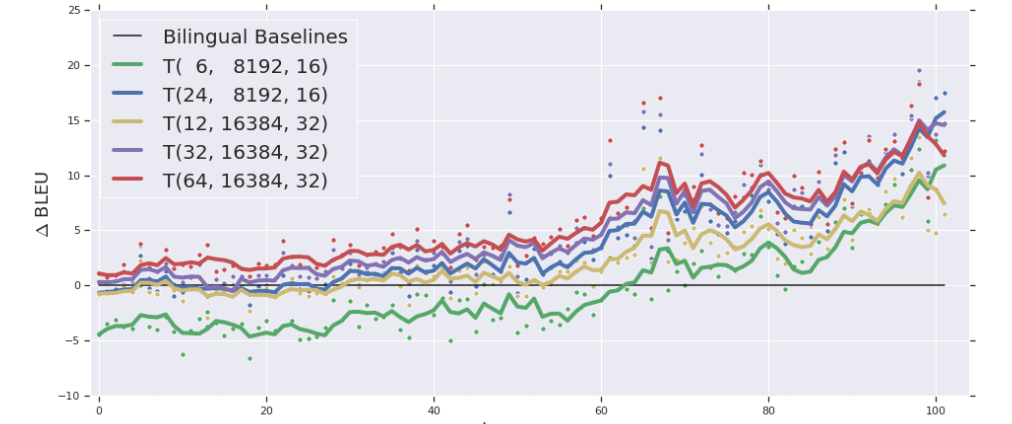 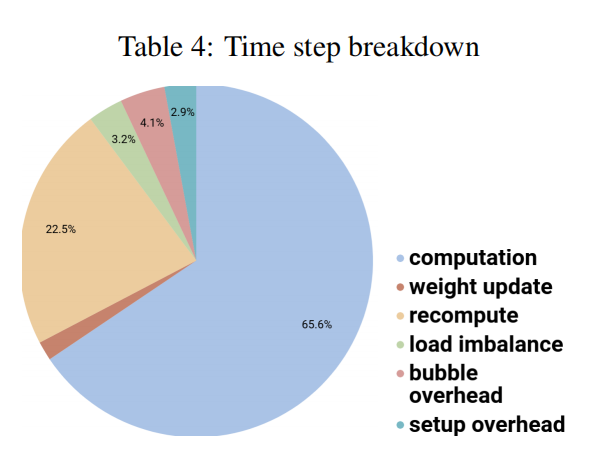